MIKE 11 Getting Started
© DHI
[Speaker Notes: This powerpoint is optional.

Fill in the information relevant for your training course (location, date, type for M11 training, etc..)]
SOFTWARE INSTALLATION
Products: MIKE 11 (MIKE Zero)

Version: 20xx Service Pack x

Licenses: local DHI license to be installed

Make sure you have installed the right products and version

Contact us if you are missing an installation or service pack

Installation DVD will be available at the course
© DHI
[Speaker Notes: Again, just fill in the information according to your training]
FILE STRUCTURE
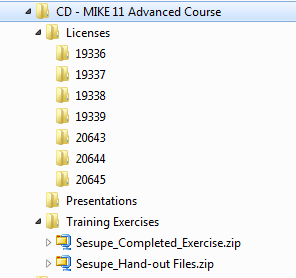 © DHI
[Speaker Notes: Make a screen dump of the folder structure of the files you give the participants.]
REGISTERING DHI LICENSE
Start > All Programs > MIKE by DHI 20xx >DHI License Administration
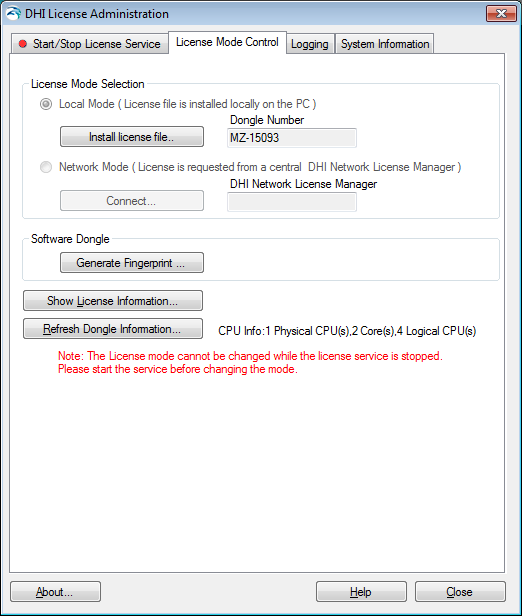 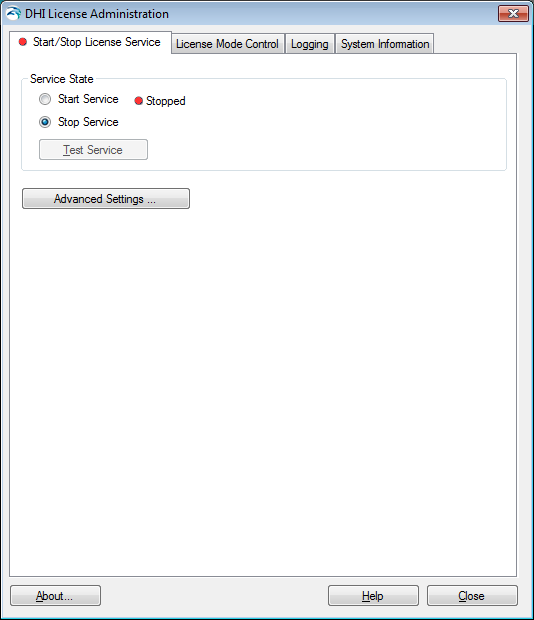 Choose the license mode and browse to the appropriate dhilicense.dat file
Note that you do not have the dongle yet. The dongle will be available at the training course
© DHI
REGISTERING DHI LICENSE
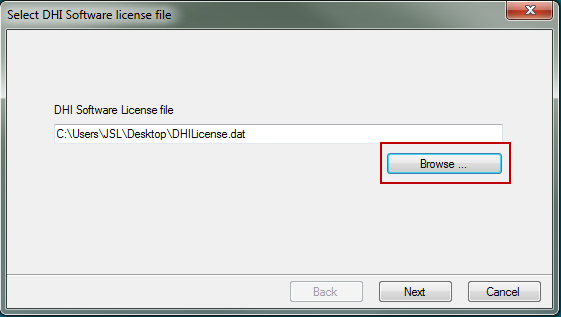 Browse to your license file (sent by email)
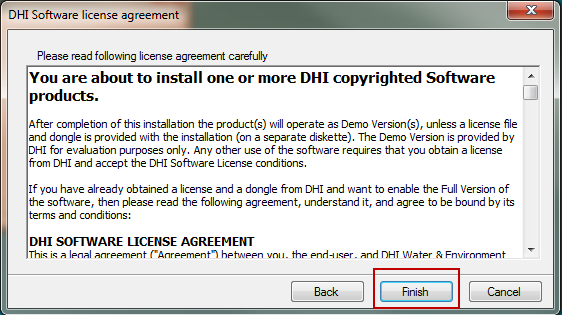 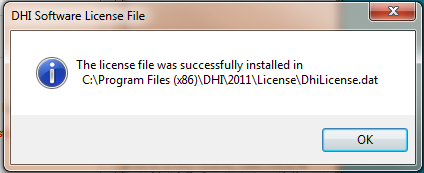 © DHI
REGISTERING DHI LICENSE
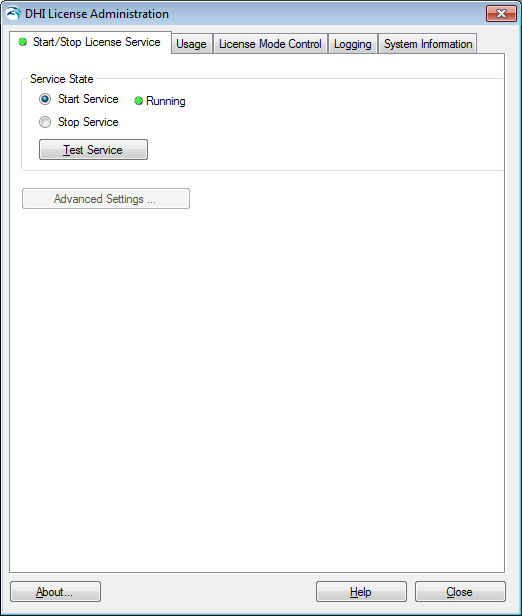 Get back on the Start/Stop License Service page and Start  Service again.
You can test the service however the test won’t be successful as you are missing the dongle

You can close the DHI License Administration
© DHI
REGISTERING ARCGIS LICENSE
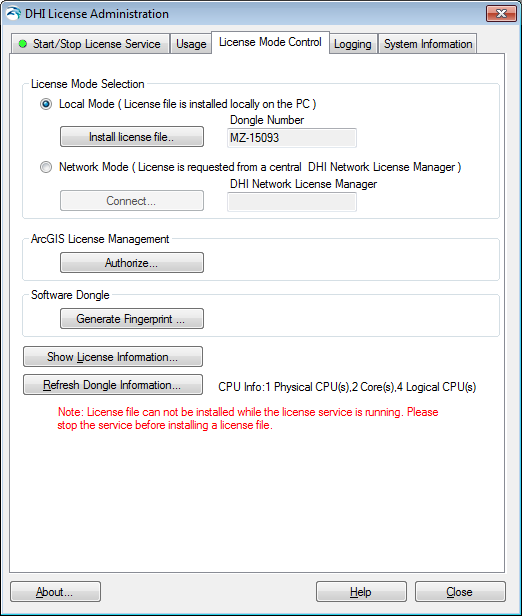 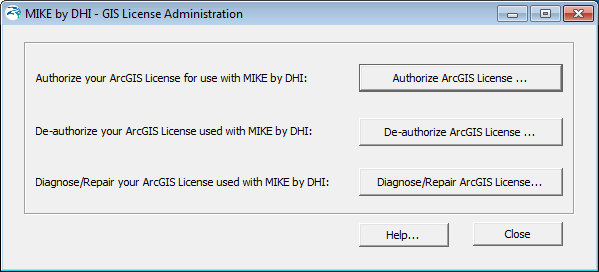 © DHI
ARCGIS LICENSE
Choosing the ArcGIS license type

License type usually specified during installation
e.g. ArcEditor (Single Use)

If you want to change the license type (or if you’ve de-authorised the ArcGIS license in the DHI License Administrator):
Start, All Programs >MIKE by DHI 20xx > MIKE URBAN > ArcGIS Desktop Administrator

Then authorise the license via the DHI License administrator (not via the ArcGIS Desktop Administrator)
© DHI
ARCGIS LICENSE
Choosing the ArcGIS license type
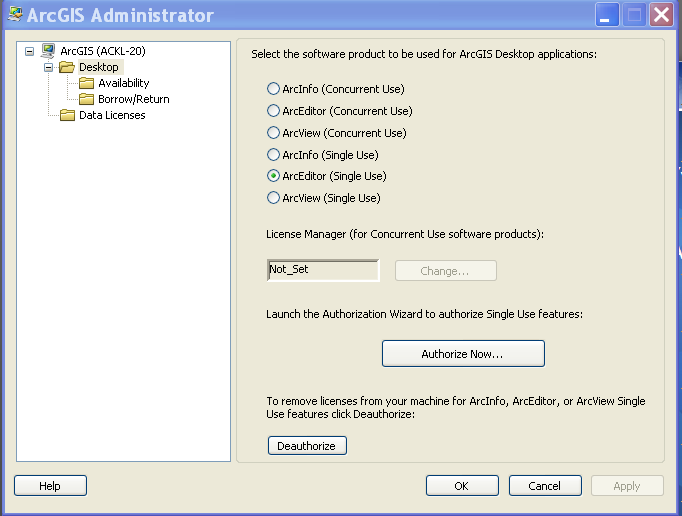 © DHI
STARTING MIKE URBAN
From Start > All Programs > MIKE by DHI 20xx > MIKE URBAN
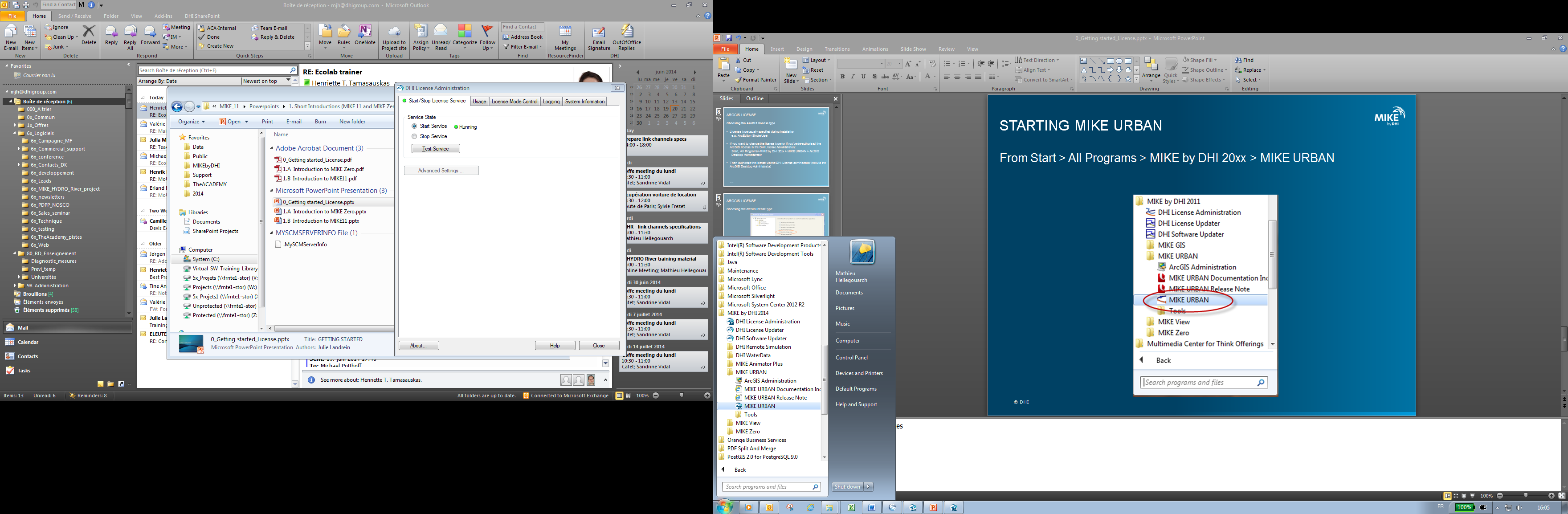 © DHI
STARTING MIKE 11
From Start > All Programs > MIKE by DHI 20xx > MIKE Zero
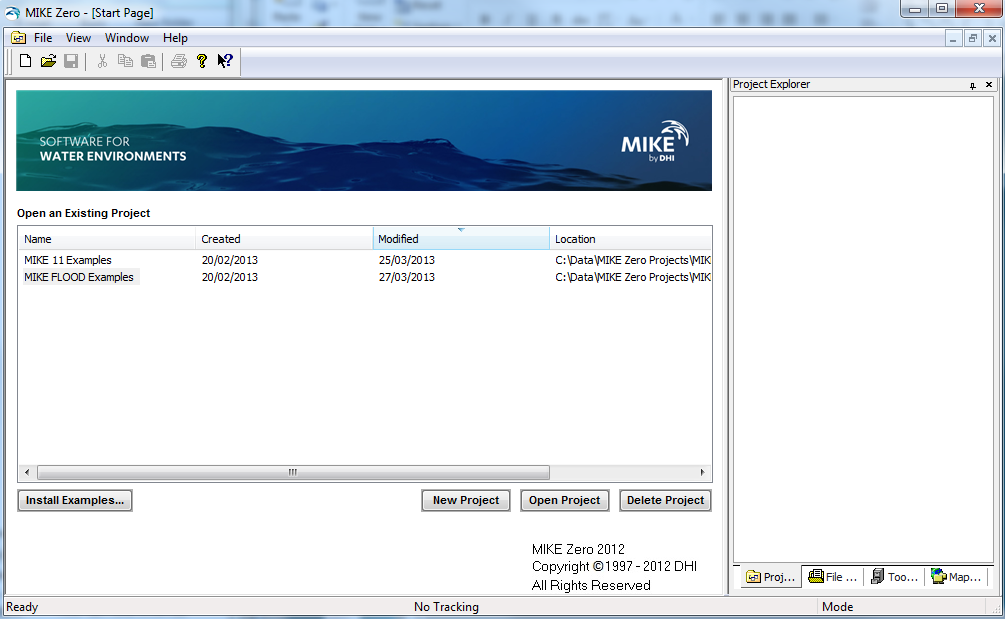 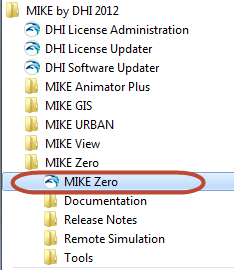 © DHI